2024 Winter Institute
Global Economics and Policy
A Macroeconomic Exploration
Presented by: Kathleen BrennanEmail: kmbrennan108@gmail.comDate: January 23, 20242:15-3:30 PM ET
Objective
Engage in student-centered activities to solidify concepts introduced in 12:30- 1:15 session.
2
Agenda:  January 2,  2024  2:15- 3:30 PM
Business Cycles 
Fiscal Policy 
Monetary Policy 
Policy Impacts
Globalization
Exchange rates
 ​
3
EconEdLink
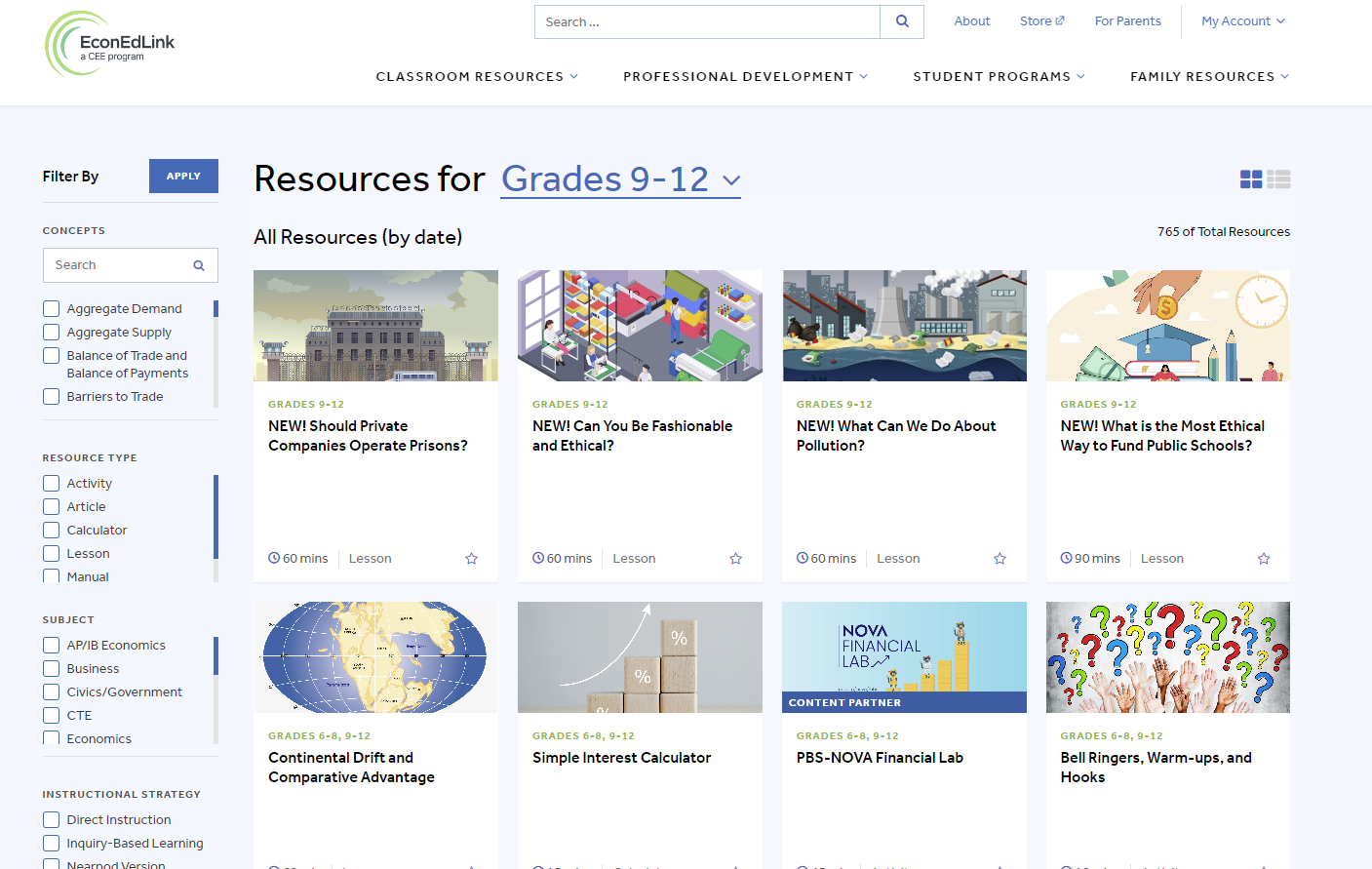 Econlowdown
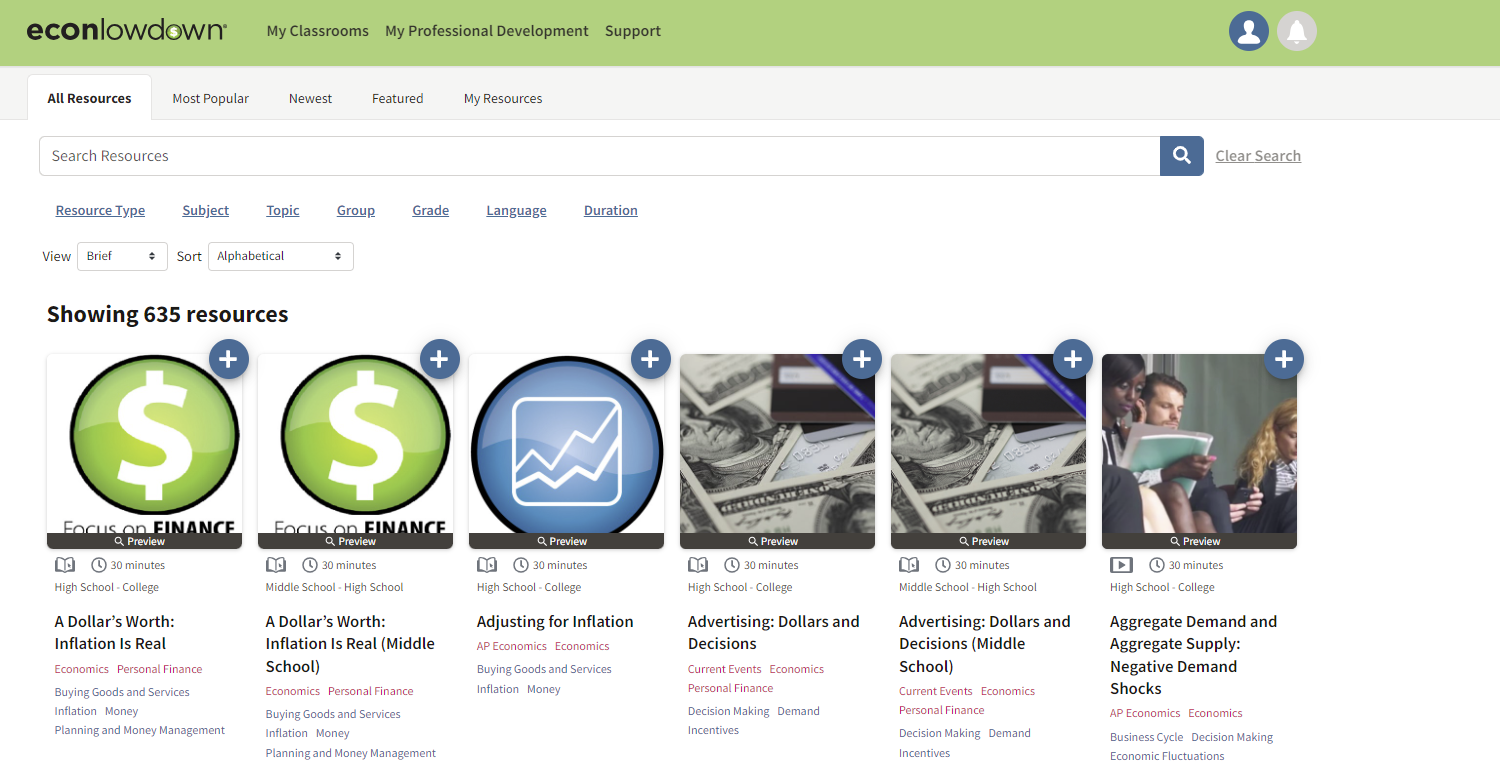 Marginal Revolution University
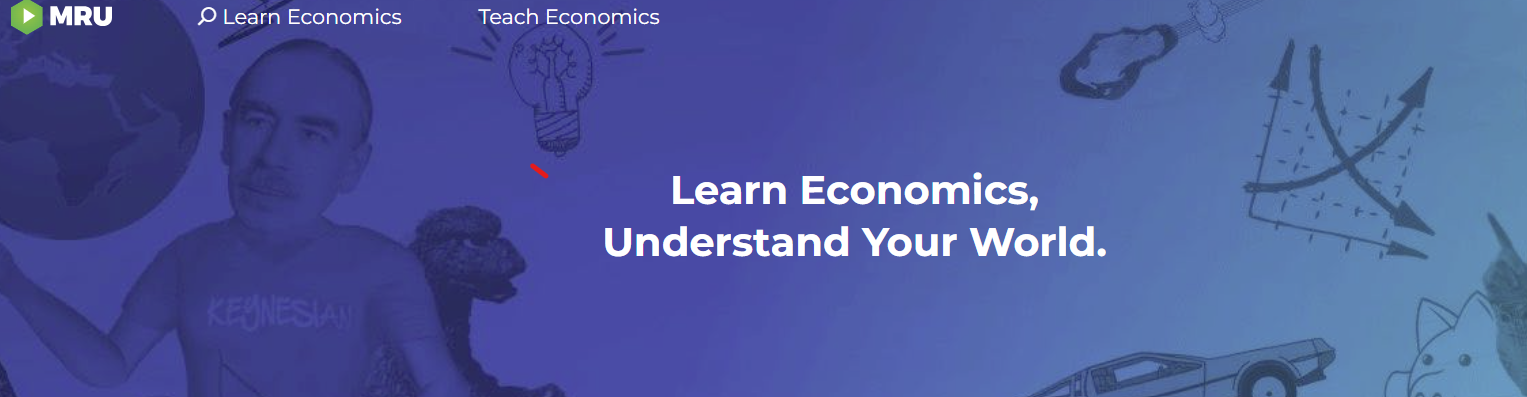 I. Business Cycles
Econedlink – Council for Economic Education
Business Cycle Kahoot-  10 minutes
Econlowdown – St. Louis Federal Reserve
Classroom Economist: The Business Cycle – 10 minutes

All About the Business Cycle: Where Do Recessions Come From? -30 minutes

Marginal Revolution University
Business Fluctuations- 30-120 minutes
II. Fiscal Policy
Econ EdLink

To Intervene or Not to Intervene – 90 minutes
Multipliers and Fiscal Policy – 60 Minutes
Automatic Stabilizers – 60 minutes
The Fiscal Ship Game – 120 minutes

Econlowdown
Planet Money: What if We Paid off the National Debt?  10 minutes

MRU
Fiscal Policy – 120 minutes
III. Monetary Policy
Econedlink
Just How Powerful is the Fed Chair? -90 minutes

Econlowdown
Creation of the Federal Reserve System -10 minutes (video)
Making Sense of the Federal Reserve – 20 minutes (video)
How the Federal Reserve Implements Monetary Policy  60-75 minutes

Marginal Revolution University
Banking and Monetary Policy – 5-day lesson plan
MRU- Banking and Monetary Policy Unit
                        Days 1-3
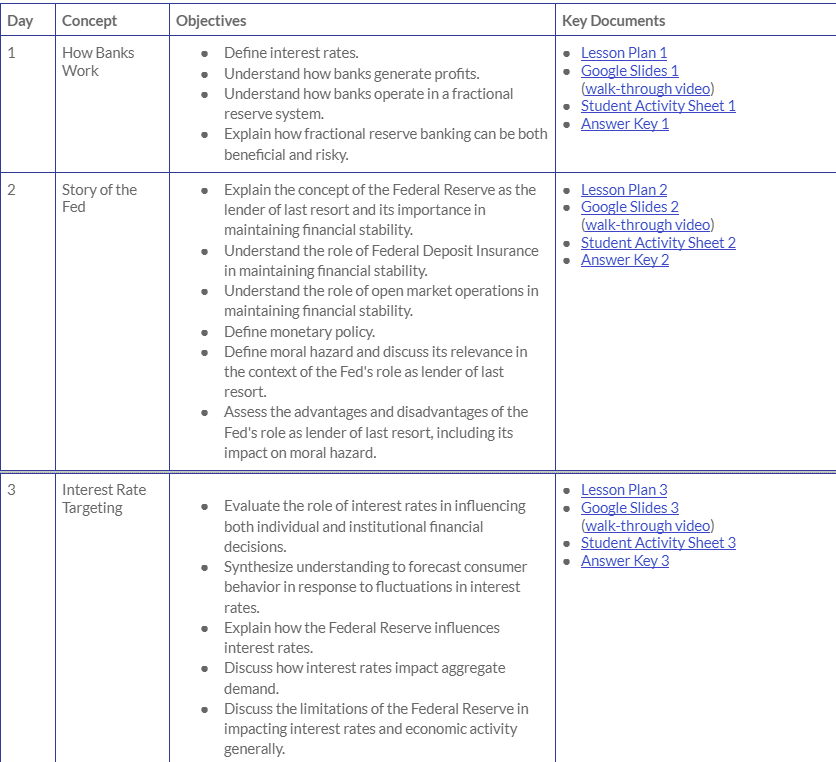 MRU- Banking and Monetary Policy Unit
                          Days 4-5
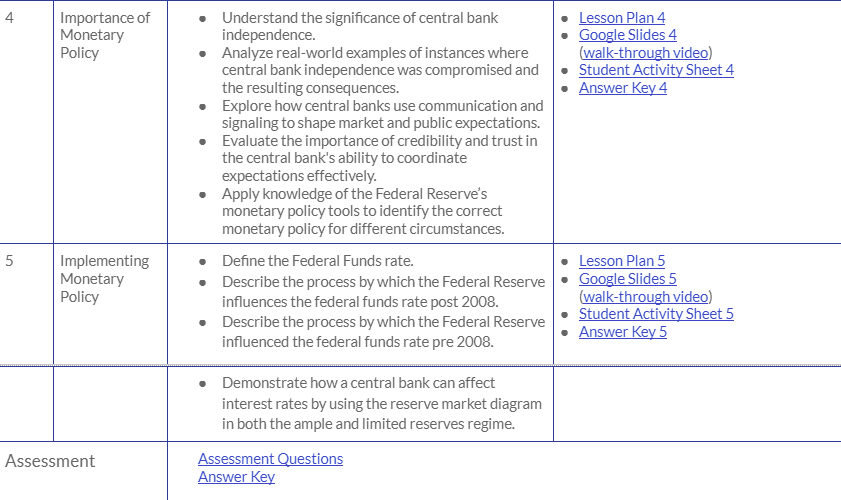 MRU- VIDEOS AND SAMPLE LESSON PLAN
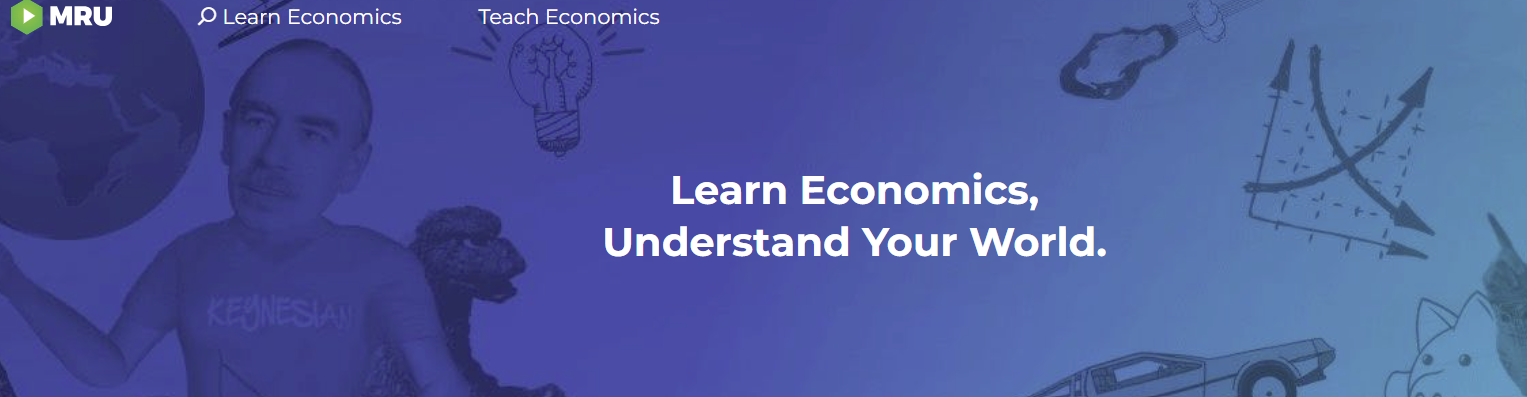 Marginal Revolution Home Page


Monetary Policy and the Federal Reserve Videos


Day 1 How Banks Work- Lesson Plan
IV. Policy Impacts
Econedlink
Analyzing CPI Data
Interactive Unemployment Survey
High School Economics- Unemployment

St. Louis Fed
Tools for Teaching with FRED
Current Event Resources to Teach AP Economics
The Economic Goal of Price Stability
Dashboard of Key Economic Data by State

Marginal Revolution University
Dangers of Fiscal Policy
Monetary Policy- The Best-Case Scenario
V. Globalization
Econedlink
World101: Globalization- Council of Foreign Relations
Benefits of Trade Video and Quiz
Analyzing U.S. Import Data

Econlowdown
How Do Imports Affect GDP?
Does International Trade Create Winners and Losers?
The Global Economy: It’s a Small World After All

Marginal Revolution University
International Trade Unit
VI. Exchange Rates
Econedlink

Exchange Rates- How Money Affects Trade
Exchange Rates
Macroeconomic 305: Exchange Rates and International Trade
Exchange Rate Calculator


Econlowdown
Is a Strong Dollar Better than a Weak Dollar?

Marginal Revolution University
Exchange Rates
Additional Resources: Posters and Infographics
Fiscal and Monetary Policy- Atlanta Fed

https://www.atlantafed.org/-/media/documents/education/teach/infographic-posters/activity/IB_5_FiscalMonetaryPolicy.pdf
https://www.atlantafed.org/-/media/documents/education/teach/infographic-posters/the-fed-explained.pdf
Thank you!